Variables and Prompt Box
Variables(Intro)
y is a variable – a box in computer memory that currently holds “hi there”
function varfunc(x) {
	y = "hi there"
	alert(y)
}
y is a variable
It currently holds “hi there”
Similar to parameters:
temporary names for placeholders (boxes)
Difference between variables and parameters:
This all probably looks relatively useless now, but it will be more useful later!!
Variable: 
put a value in the variable by using = 
(e.g., y = “hi there” puts “hi there” into y)
Parameter: 
put a value in a parameter by calling the function with a value (aka a sentence or word (or number)) between the parentheses when you click on it
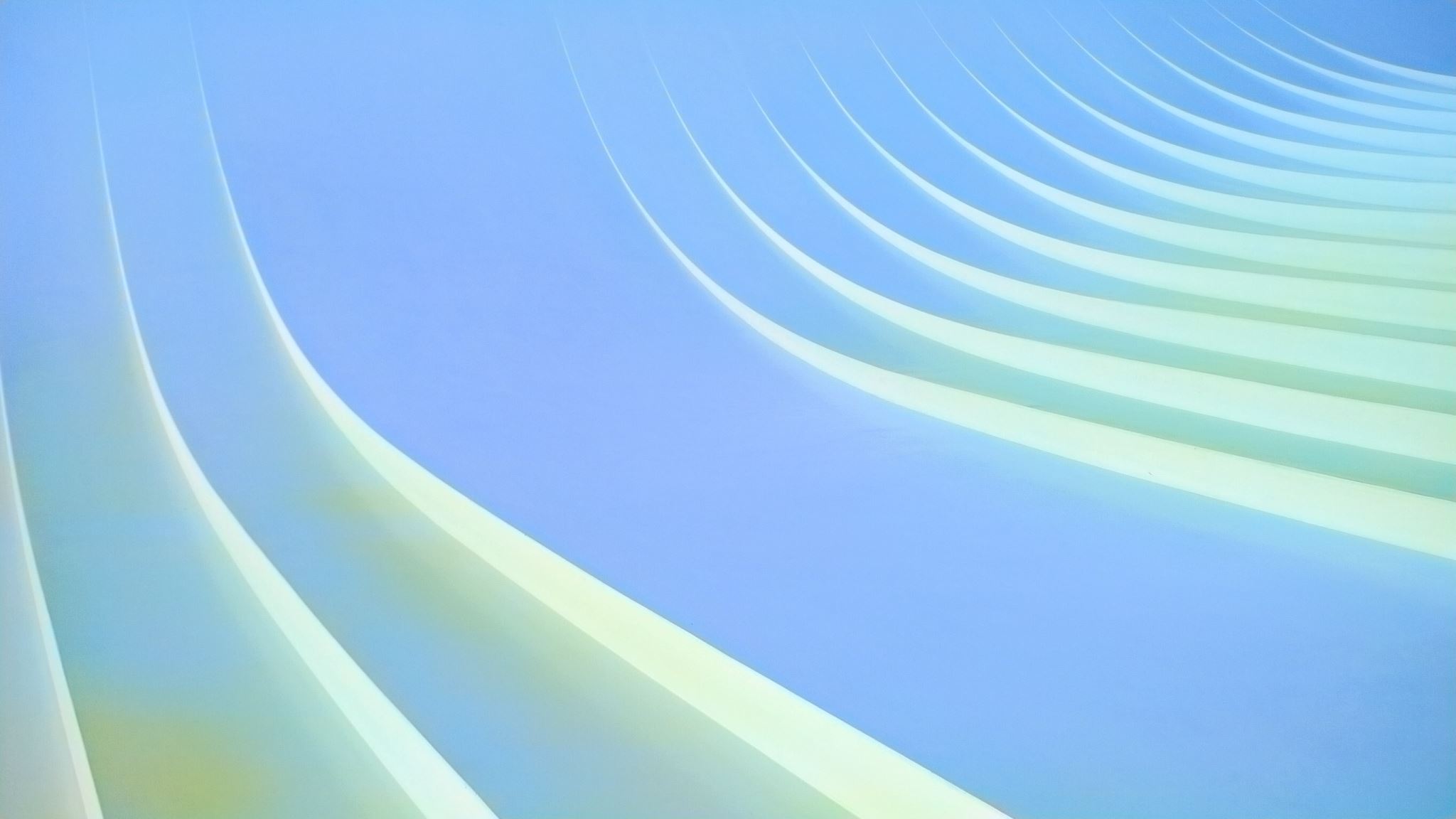 Prompt:
Prompt and Variable Example:
function varfunc(x) {
	y = prompt("enter your favorite vegetable")
	alert(y)
}
And in your html:
<input type = "button" value = "click to run var func" onClick = “varfunc('you clicked on an oreo’)”>

If you run:
the alert box should show what you typed in
NOT
‘you clicked on an oreo’
Why?
The prompt box asks you to do something (in this case, enter your favorite veggie)
When you type in your favorite veggie, what you typed goes into the box y
The alert(y) will create an alert box with whatever y holds

To see ‘you clicked on an oreo’, you’d have to change the code to be:
	alert(x)
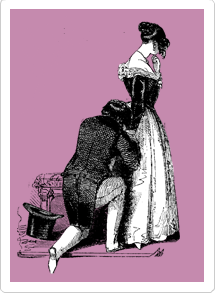 Why variables??
SOMETHING NEEDS TO HOLD WHAT THE USER TYPED!!!
If you have:

function varfunc(x) {
	prompt("enter your favorite vegetable")
	alert(y)
}

IT IS VERY BAD CODE!!!!!!!
Because there is no variable holding what veggie the user typed in
There is no variable to the left of prompt
So what the user typed just flew off into the ether somewhere, never to be found again!!
You made the user type, and then you didn’t hold on to and cherish their answer.
The user will never forgive you for this.
You should be deeply ashamed of yourself.
Take Aways: